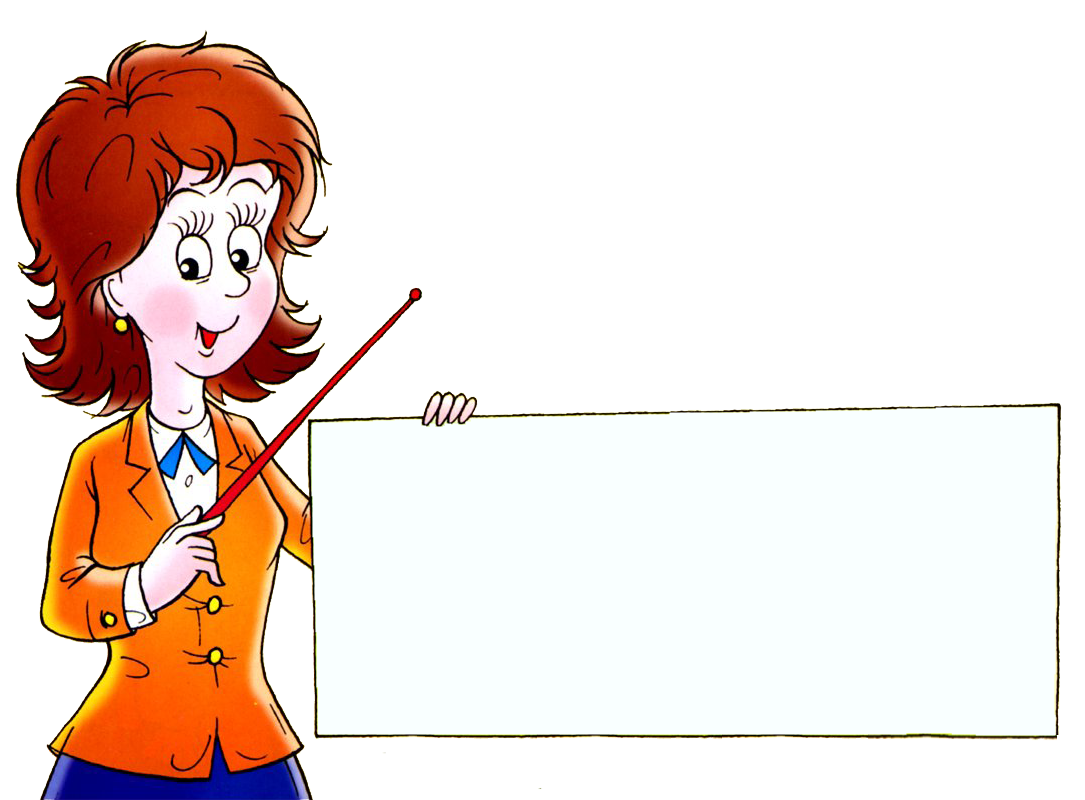 Множественное число существительных
(исключения)
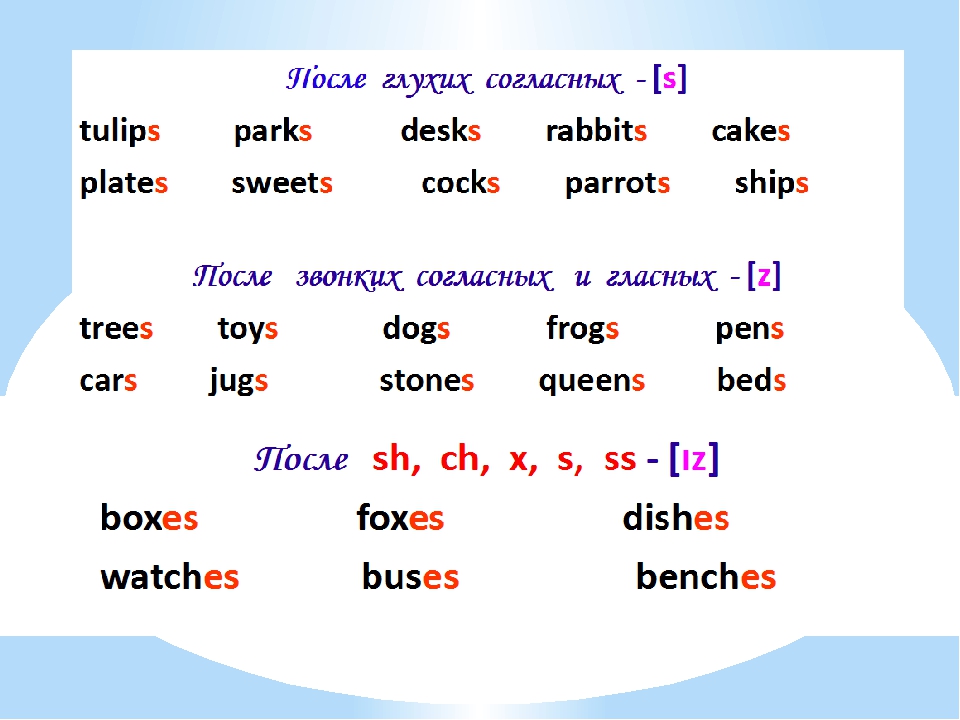 Learn and Don’t Forget!
a man
men
Learn and Don’t Forget!
a woman
women
Learn and Don’t Forget!
a child
children
Learn and Don’t Forget!
a mouse
mice
Learn and Don’t Forget!
a foot
feet
Learn and Don’t Forget!
teeth
a tooth
Learn and Don’t Forget!
a fish
fish
Learn and Don’t Forget!
a sheep
sheep
Learn and Don’t Forget!
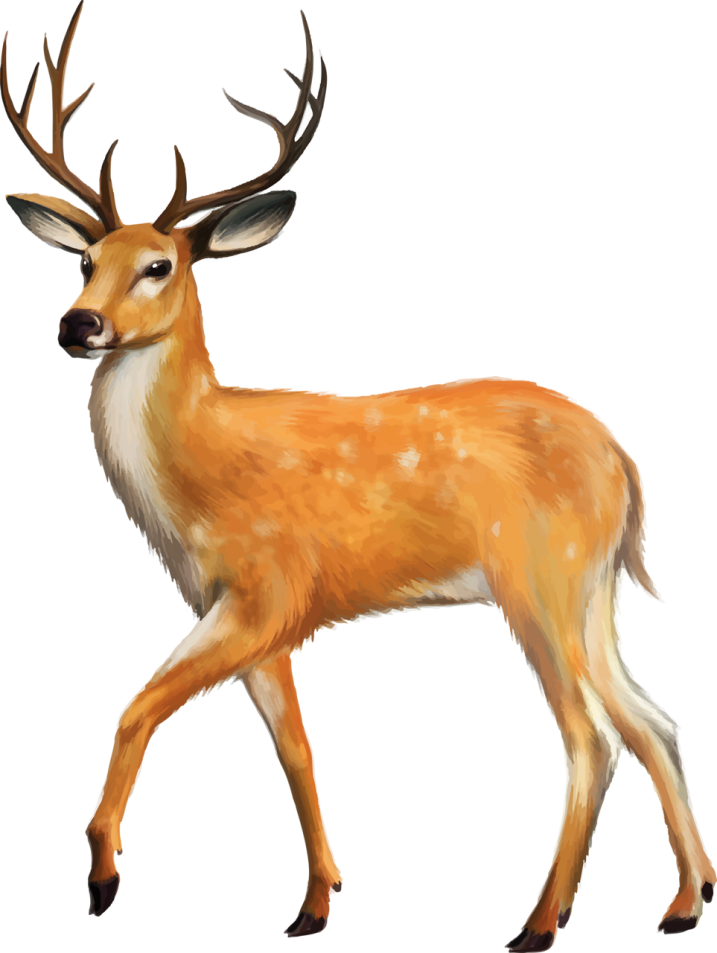 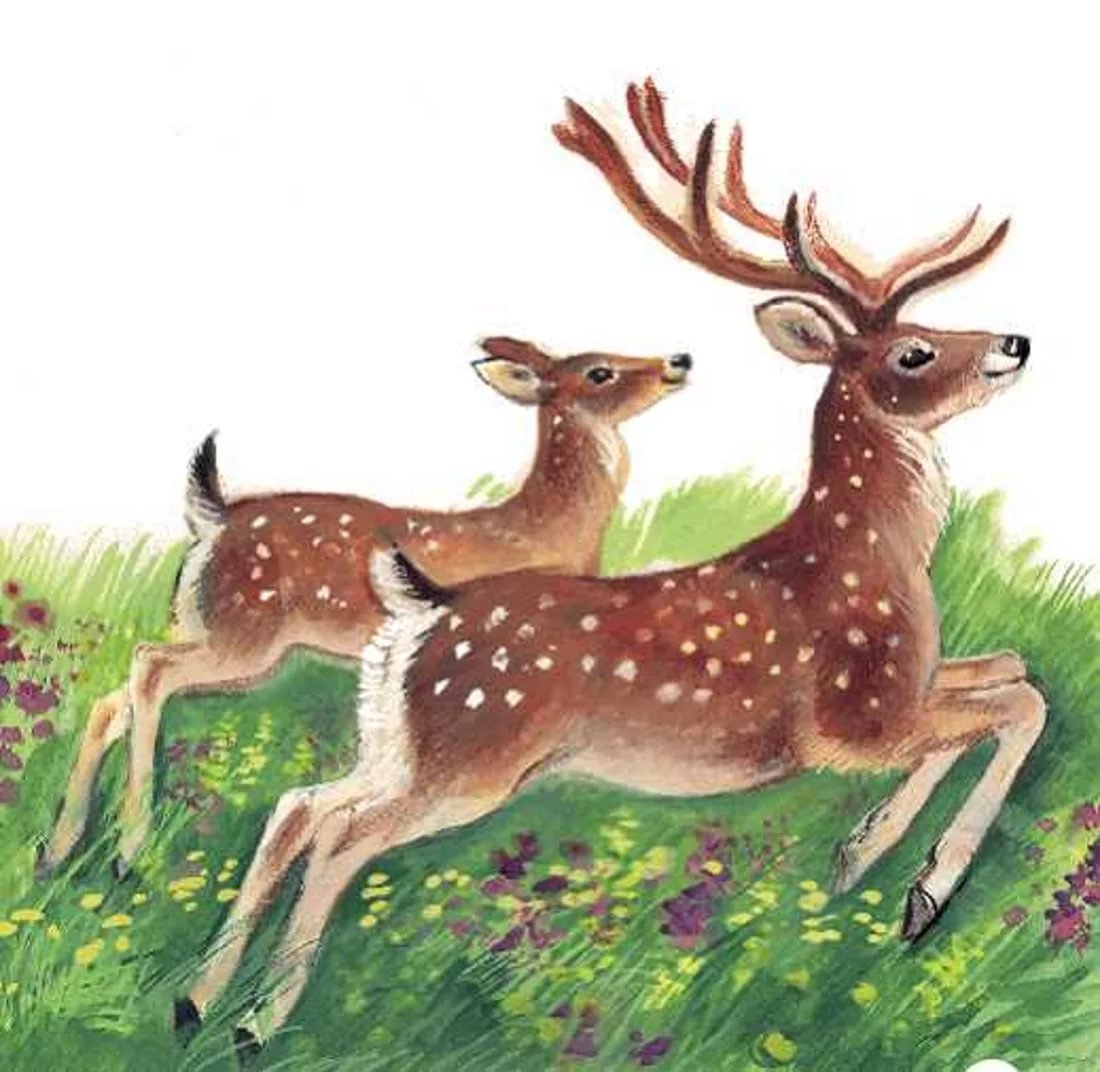 a deer
deer
Learn and Don’t Forget!
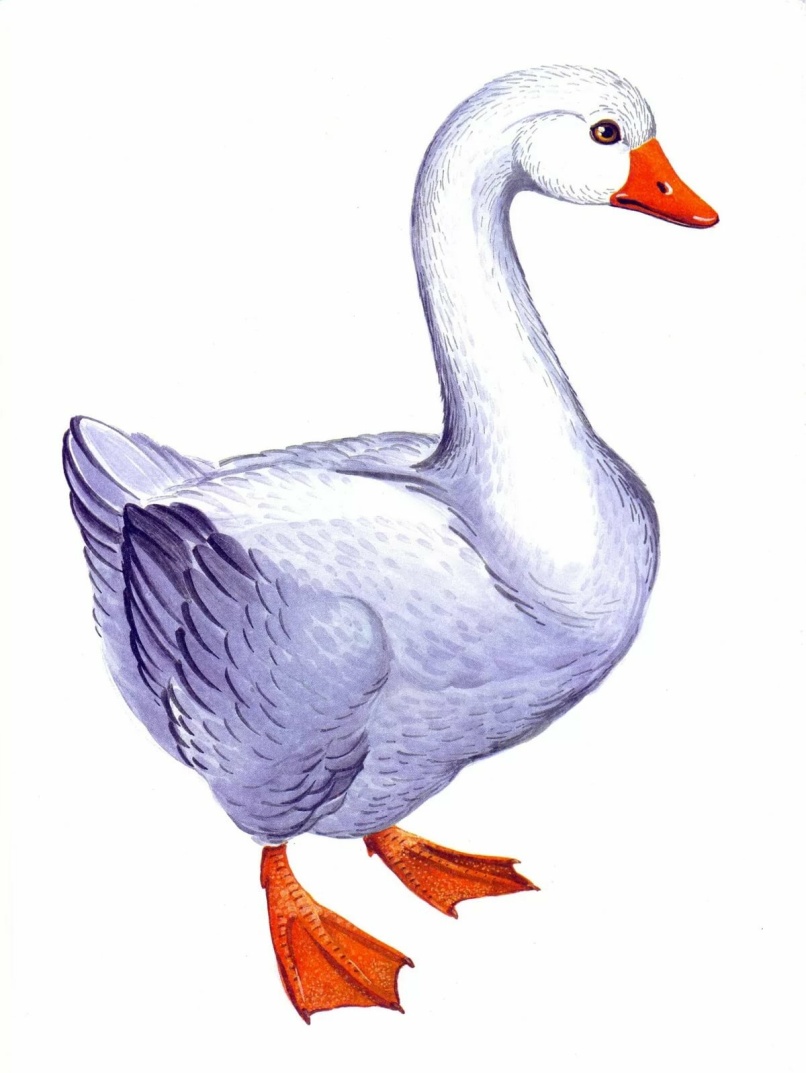 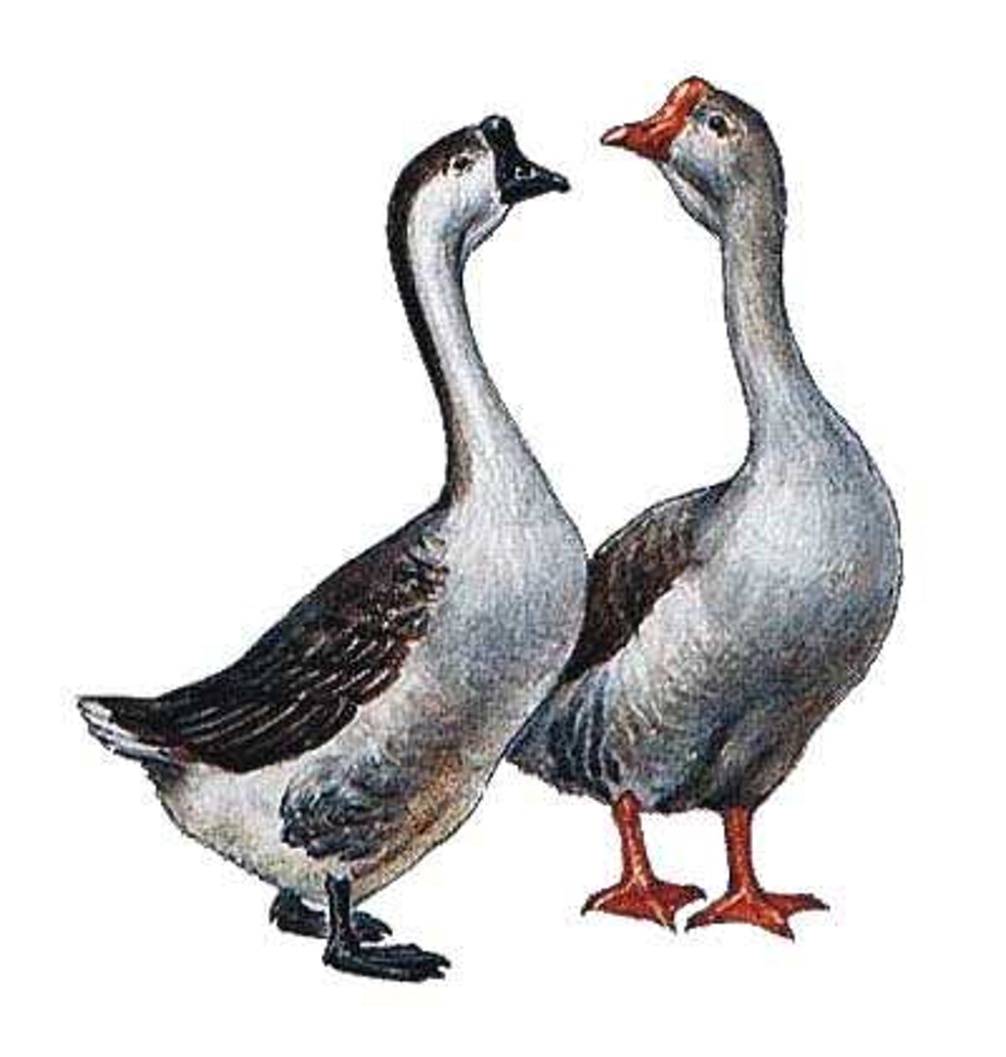 a goose
geese
Read and Remember
a man – men
a woman – women
a child – children
a mouse – mice
a foot – feet
a tooth – teeth
a fish – fish
a sheep - sheep
Make up the words
man
a, m, n –
h, c, l, i, d –
w, m, n, o, a –
o, m, u, e, s –
i, s, f, h – 
t, t, o, h, o –
s, e, h, p, e –
e, f, e, t
child
woman
mouse
fish
tooth
sheep
feet
Fill in the table
men
fish
woman
cats
children
tooth
dogs
feet
mouse
sheep
Translate into English
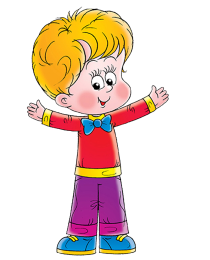 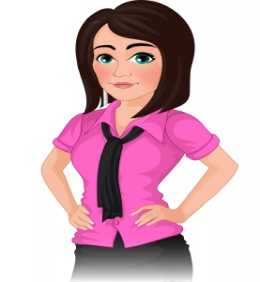 2 -
7 -
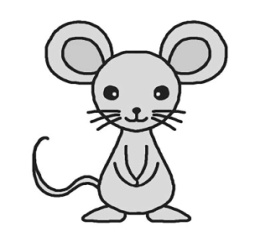 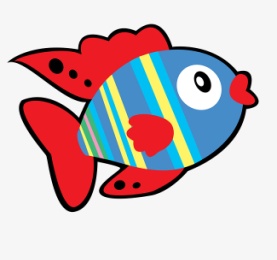 5 -
10 -
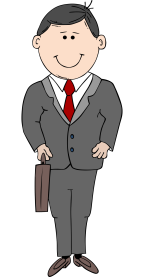 3 -
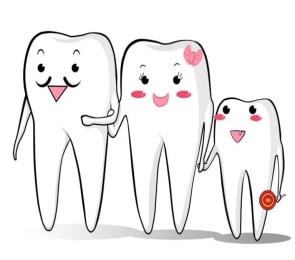 6 -
Your homework
Book – page 50 ex.5 (читать, переводить, отвечать на вопросы).